СОСТОЯНИЕ АВАРИЙНОСТИ 
НА ТЕРРИТОРИИ НОВОСИБИРСКОЙ ОБЛАСТИ 
ЗА 5 МЕСЯЦЕВ 2024 ГОДА
ЗАСЕДАНИЕ  XI МЕЖДУНАРОДНОГО 
СИБИРСКОГО ТРАНСПОРТНОГО ФОРУМА
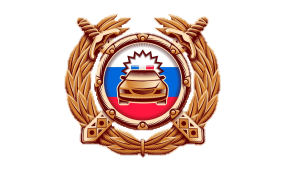 ГОСАВТОИНСПЕКЦИЯ
НОВОСИБИРСКОЙ ОБЛАСТИ
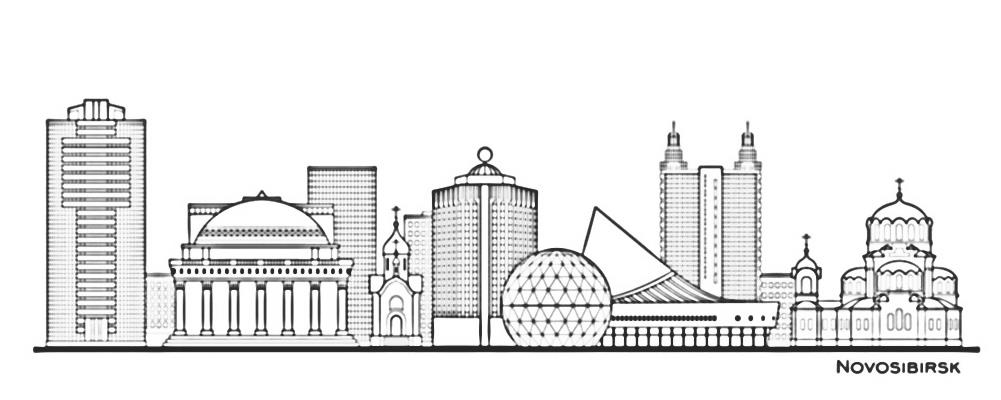 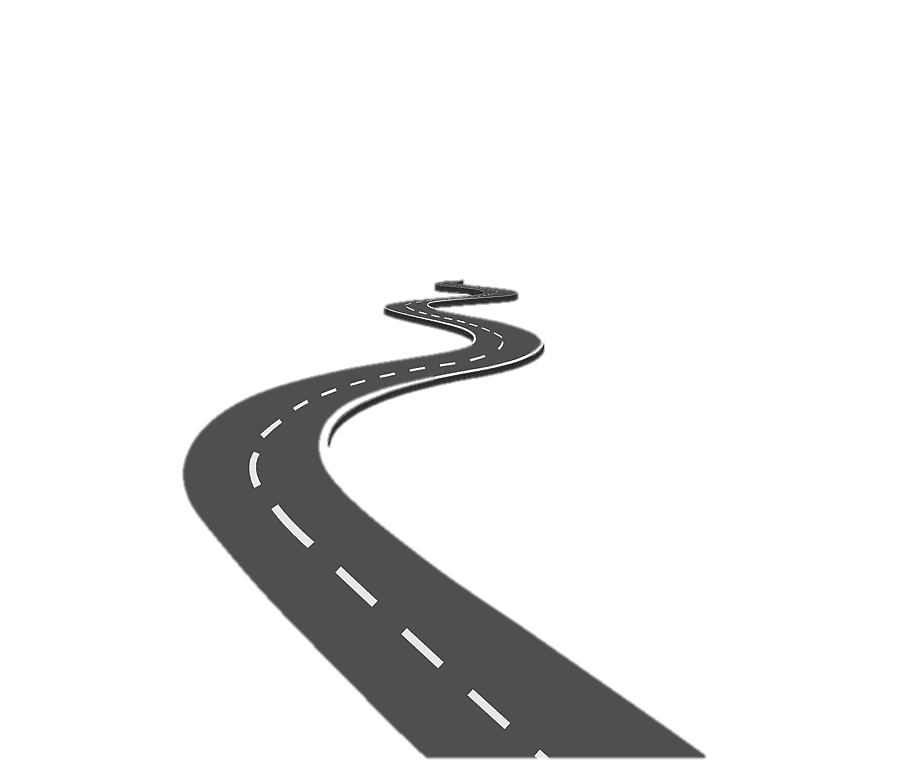 Бабенков Александр Владимирович​
начальник  Управления Госавтоинспекции ​
ГУ МВД России по Новосибирской области​
КРУГЛЫЙ СТОЛ «ДОРОГА БЕЗ ОПАСНОСТЕЙ: СНИЖЕНИЕ АВАРИЙНОСТИ И ТЯЖЕСТИ ПОСЛЕДСТВИЙ ДОРОЖНО-ТРАНСПОРТНЫХ ПРОИСШЕСТВИЙ»
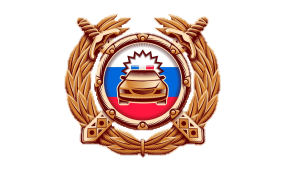 НАЦИОНАЛЬНЫЙ ПРОЕКТ 
«БЕЗОПАСНЫЕ КАЧЕСТВЕННЫЕ ДОРОГИ»
ФЕДЕРАЛЬНЫЙ ПРОЕКТ
«БЕЗОПАСНОСТЬ ДОРОЖНОГО ДВИЖЕНИЯ»
ОТ 07.05.2018 № 204 «О НАЦИОНАЛЬНЫХ ЦЕЛЯХ И СТРАТЕГИЧЕСКИХ ЗАДАЧАХ РАЗВИТИЯ РОССИЙСКОЙ ФЕДЕРАЦИИ НА ПЕРИОД ДО 2024 ГОДА»
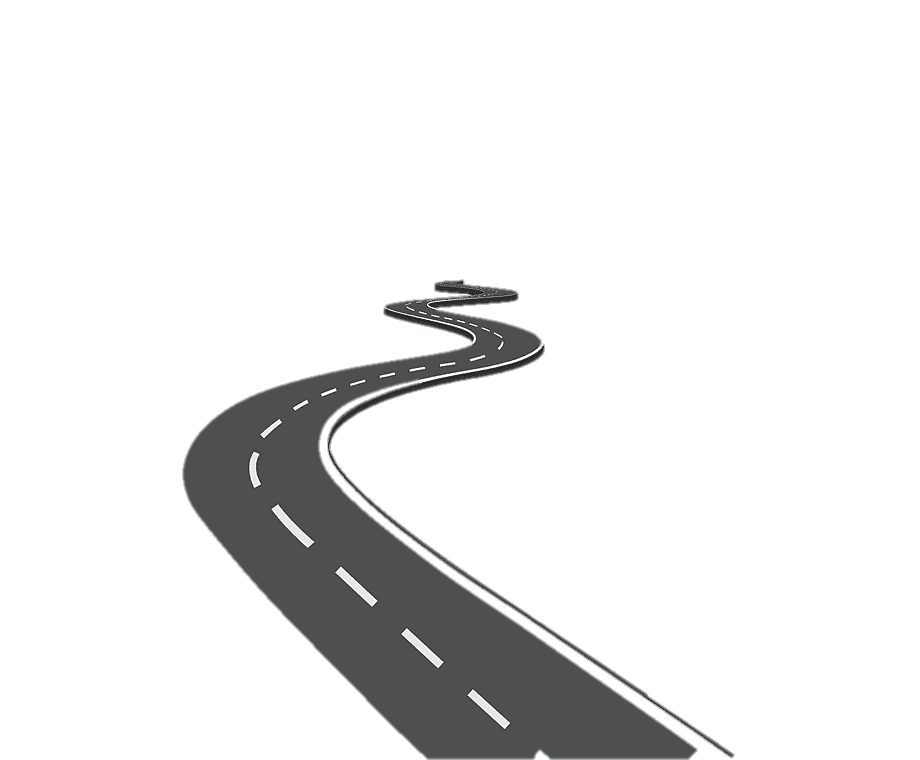 СОХРАНЕНИЕ
ОДНО ИЗ ПРИОРИТЕТНЫХ НАПРАВЛЕНИЙ ГОСУДАРСТВЕННОЙ ПОЛИТИКИ И ВАЖНЫЙ ФАКТОР ОБЕСПЕЧЕНИЯ УСТОЙЧИВОГО СОЦИАЛЬНО-ЭКОНОМИЧЕСКОГО И ДЕМОГРАФИЧЕСКОГО РАЗВИТИЯ СТРАНЫ
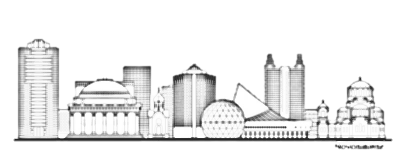 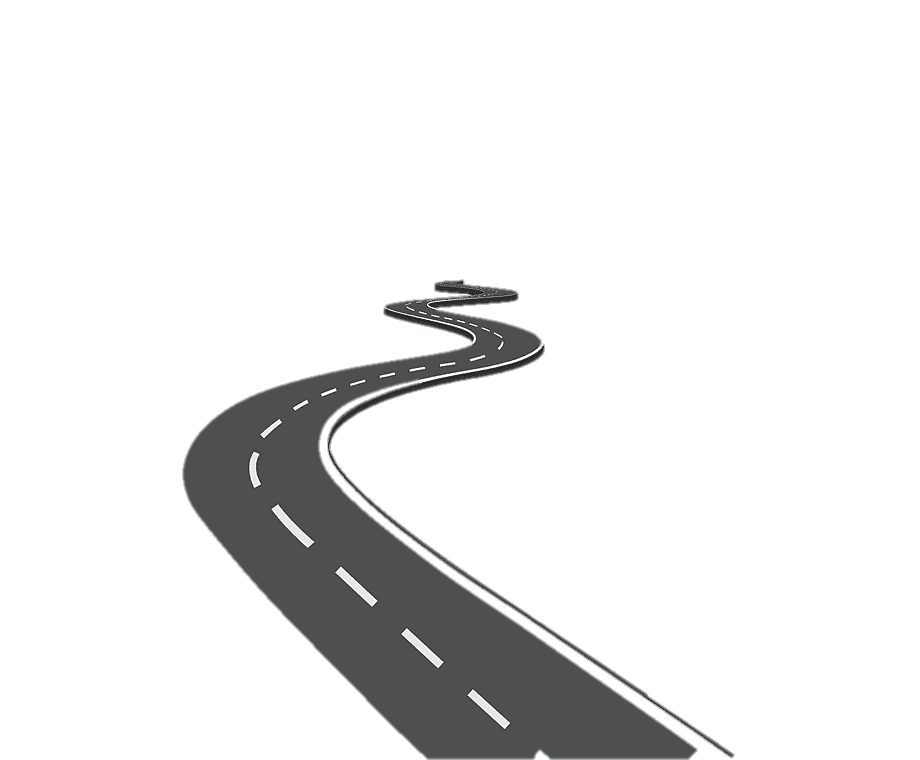 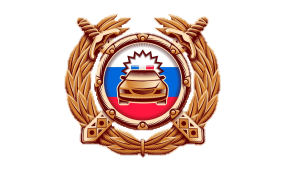 РЕГИОНАЛЬНЫЙ ПРОЕКТ 
«БЕЗОПАСНОСТЬ ДОРОЖНОГО ДВИЖЕНИЯ 
(НОВОСИБИРСКАЯ ОБЛАСТЬ)»
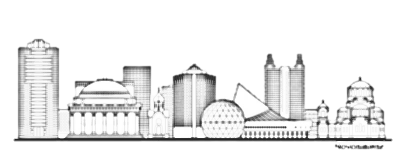 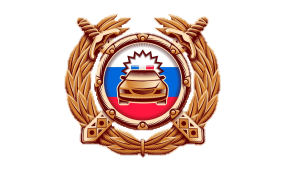 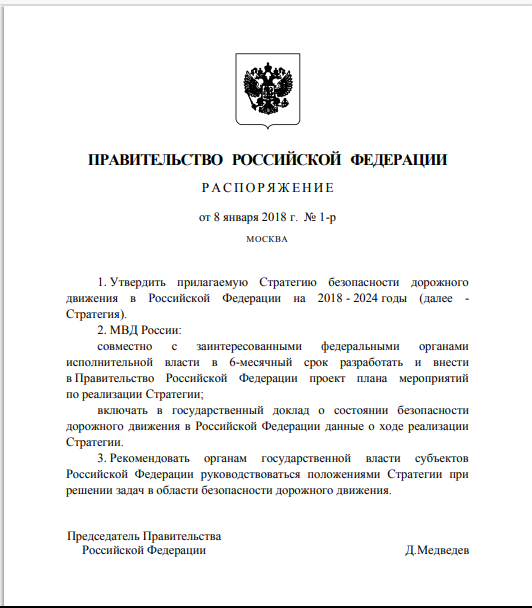 СТРАТЕГИЯ БЕЗОПАСНОСТИ ДОРОЖНОГО ДВИЖЕНИЯ ВКЛЮЧАЕТ СОВОКУПНОСТЬ МЕР, НАПРАВЛЕННЫХ НА ПОВЫШЕНИЕ БЕЗОПАСНОСТИ ДОРОЖНОГО ДВИЖЕНИЯ И СНИЖЕНИЕ СМЕРТНОСТИ В ДТП.
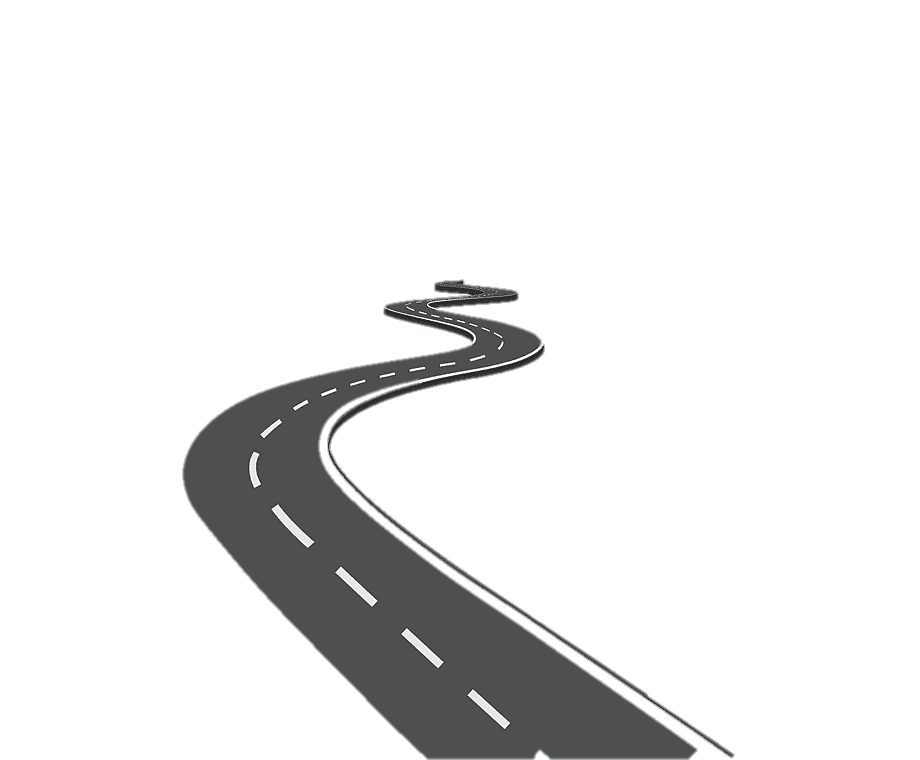 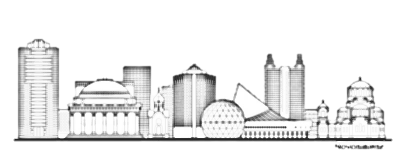 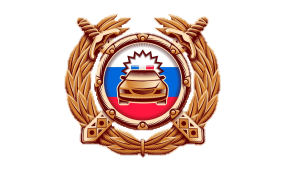 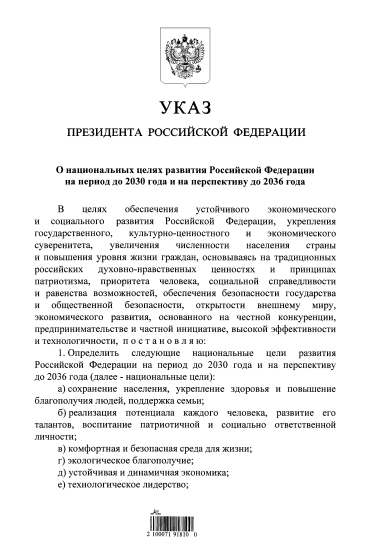 СНИЖЕНИЕ СМЕРТНОСТИ В РЕЗУЛЬТАТЕ ДТП В ПОЛТОРА РАЗА К 2030 ГОДУ И В ДВА РАЗА К 2036 ГОДУ ПО СРАВНЕНИЮ С ПОКАЗАТЕЛЕМ 2023 ГОДА
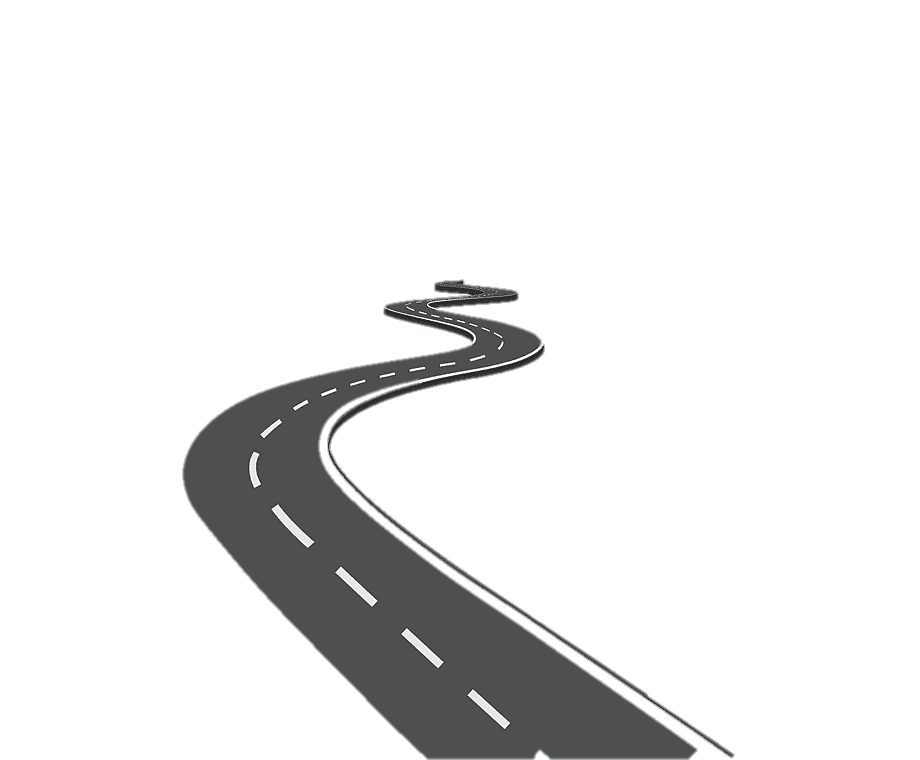 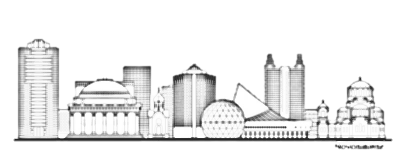 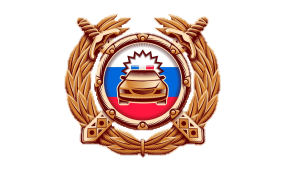 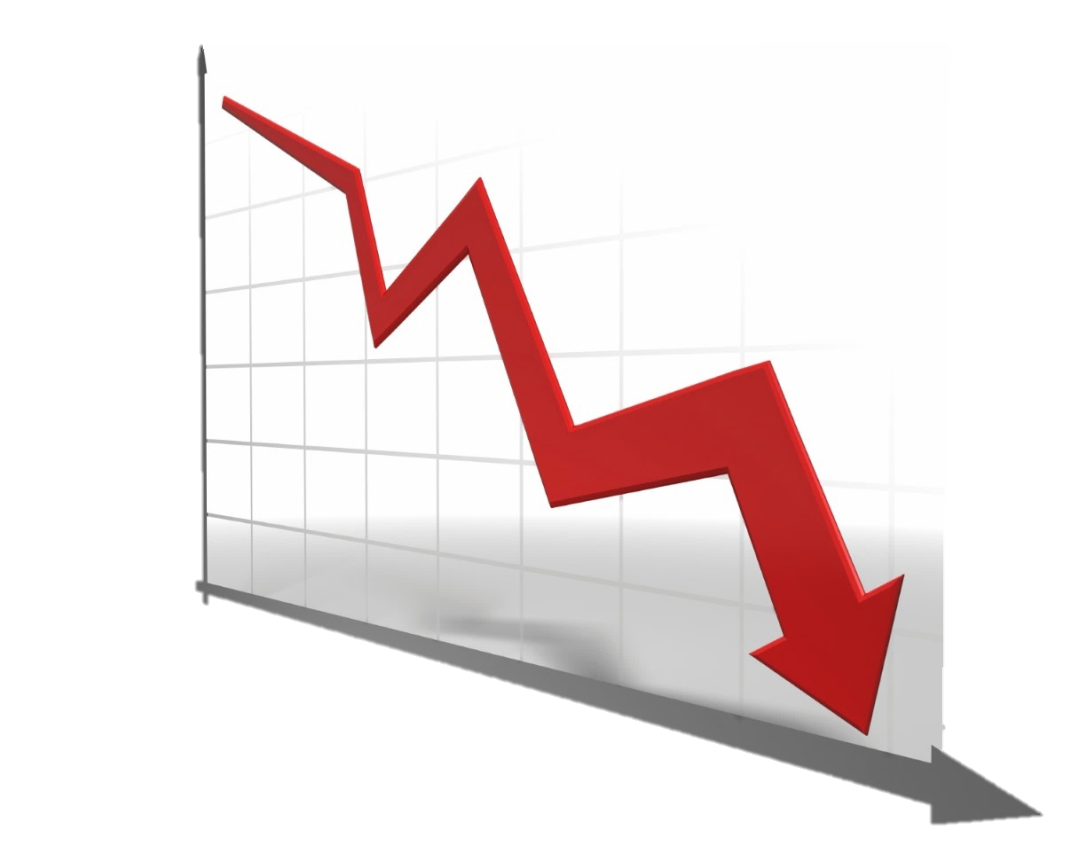 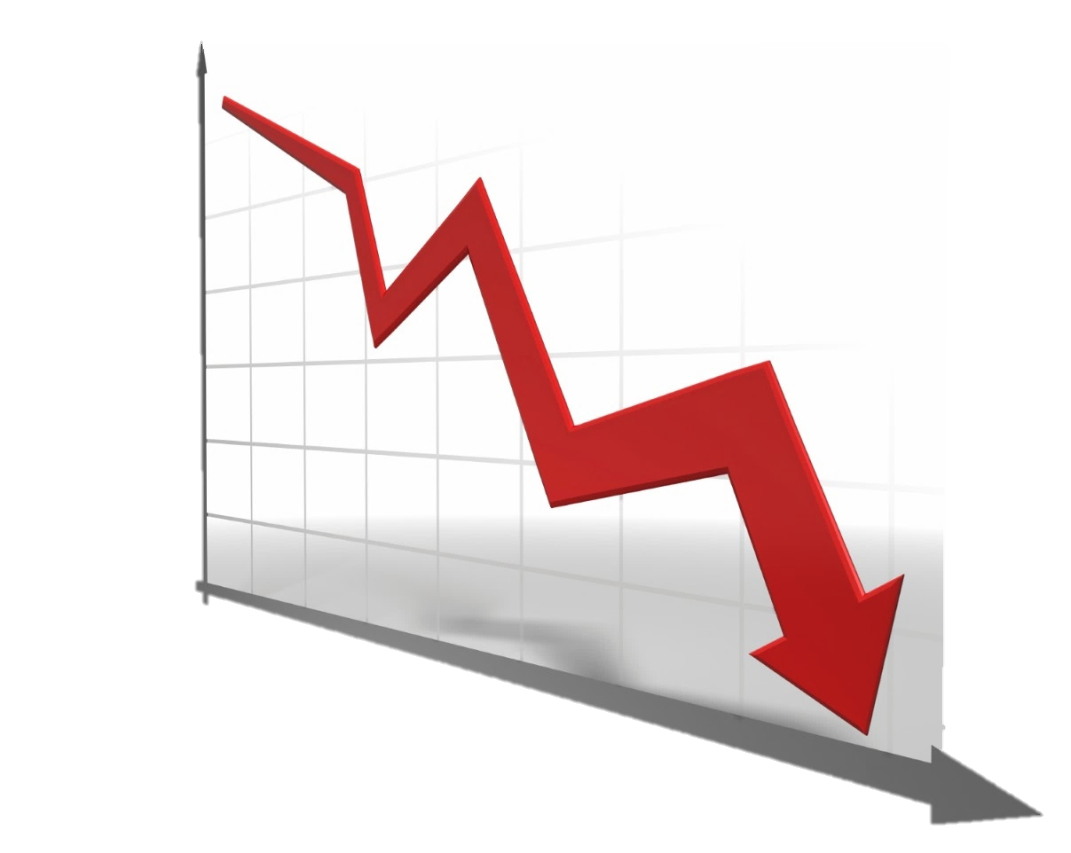 ТЯЖЕСТЬ ПОСЛЕДСТВИЙ ДТП
86
ПОГИБШИЕ В ДТП
8,0
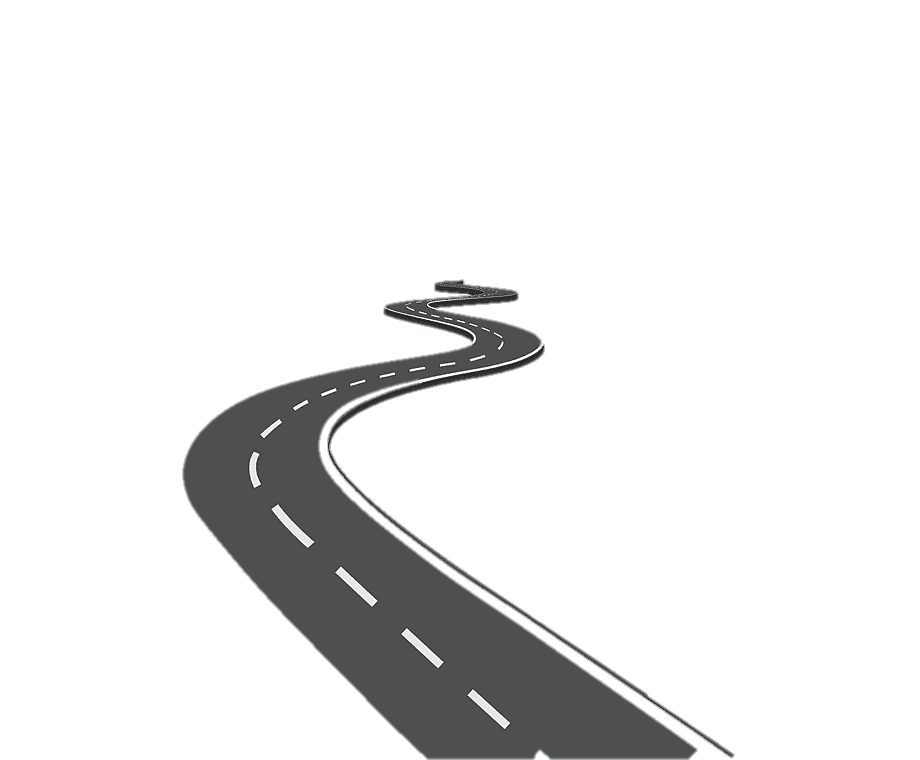 СНИЖЕНИЕ НА 8,1 %
СНИЖЕНИЕ НА 0,7 %
79
7,3
НСО - 803 ДТП (+1,9 %), В КОТОРЫХ ПОГИБЛО 79 (-8,1 %) И РАНЕНО 1006 (+2,3 %) ЧЕЛОВЕК
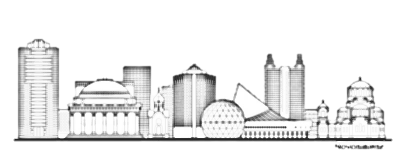 ПО ИТОГАМ 5 МЕСЯЦЕВ 2024 ГОДА
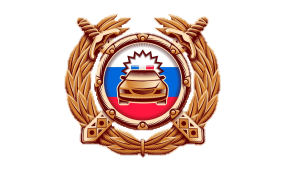 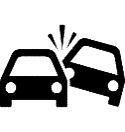 ФЕДЕРАЛЬНЫЕ И РЕГИОНАЛЬНЫЕ (МЕЖМУНИЦИПАЛЬНЫЕ) АВТОДОРОГИ
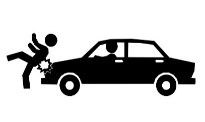 19,6% ПРОИСШЕСТВИЙ 
157 ДТП
ПОГИБЛО 
39 ЧЕЛОВЕК
СТОЛКНОВЕНИЙ 
94 ДТП
ПОГИБЛО 2 РЕБЁНКА 
Коченевский и Болотнинский районы
ПОГИБЛО 
55 ЧЕЛОВЕК
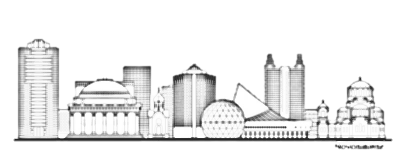 ПО ИТОГАМ 5 МЕСЯЦЕВ 2024 ГОДА В НОВОСИБИРСКОЙ ОБЛАСТИ
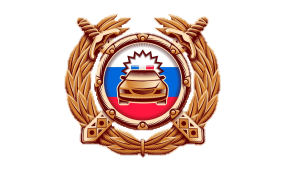 8 ПЕШЕХОДОВ ПОГИБЛО
Г. НОВОСИБИРСК
231 ДТП
62,4%
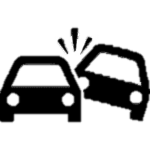 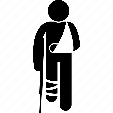 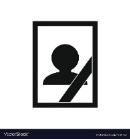 615 РАНЕНО
+4,4%
501 ДТП 
+1,4%
18 ПОГИБШИХ 
-25,0%
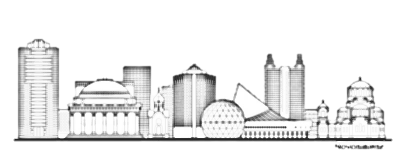 ПО ИТОГАМ 5 МЕСЯЦЕВ 2024 ГОДА ГОРОДЕ НОВОСИБИРСКЕ
МЕРЫ ПО НЕЙТРАЛИЗАЦИИ УГРОЗ ВОЗНИКНОВЕНИЯ ДТП 
И ГИБЕЛИ КОНКРЕТНЫХ КАТЕГОРИЙ УЧАСТНИКОВ ДОРОЖНОГО ДВИЖЕНИЯ
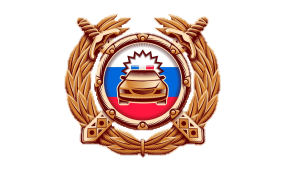 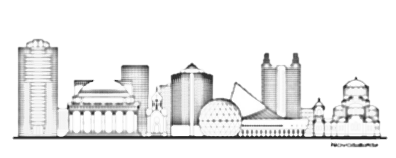 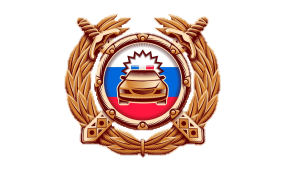 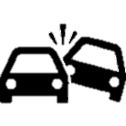 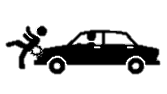 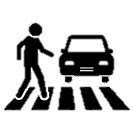 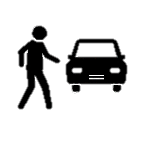 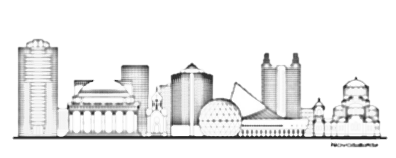 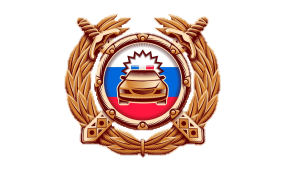 138 ДТП 
(125, +10,4%, 
удельный вес 17,2 %)
ДТП С УЧАСТИЕМ НЕСОВЕРШЕННОЛЕТНИХ 
(ДО 16 ЛЕТ)
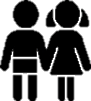 ДЕТИ-ПАССАЖИРЫ 
(УДЕЛЬНЫЙ ВЕС ДТП – 36,2%): 
50 ДТП (+47,1%),
2 РЕБЕНКА  ПОГИБЛО (-33,3%) 
(БОЛОТНИНСКИЙ И КОЧЕНЕВСКИЙ РАЙОНЫ) 
59  ДЕТЕЙ  ПОЛУЧИЛИ ТРАВМЫ (+51,3%)
151   РЕБЕНОК ПОЛУЧИЛ ТРАВМЫ
(134, +12,7%)
ПОГИБЛО 
2 ребенка
территория города Новосибирска 
84 ДТП, + 13,5 %, 
удельный вес 61 %
ДЕТИ-ПЕШЕХОДЫ 
(УДЕЛЬНЫЙ ВЕС ДТП – 52,9%)
 73 ДТП (-6,4%)
 74 РЕБЕНКА ПОЛУЧИЛИ ТРАВМЫ (-7,5 %)
территория  
районов области 
54 ДТП, 
удельный вес 39%
погибло 2  ребенка
ДЕТИ-ВОДИТЕЛИ МОТОТРАНСПОРТА 
(УДЕЛЬНЫЙ ВЕС ДТП – 10,1%)
 14 ДТП (+133,0%)
 14 ДЕТЕЙ ПОЛУЧИЛИ ТРАВМЫ (+133,0%)
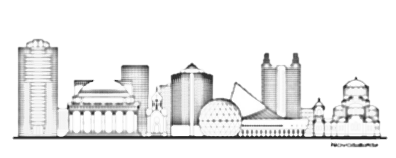 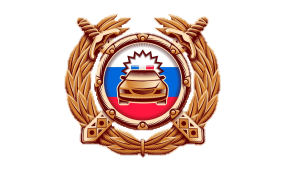 НА 133 % УВЕЛИЧИЛОСЬ КОЛИЧЕСТВО ДТП 
С УЧАСТИЕМ ДЕТЕЙ-ВОДИТЕЛЕЙ 
МЕХАНИЧЕСКИХ ТРАНСПОРТНЫХ СРЕДСТВ 
ДТП С МОТОТРАНСПОРТОМ  
УВЕЛИЧИЛОСЬ С 6 ДО 14, 
В РЕЗУЛЬТАТЕ КОТОРЫХ 14 ДЕТЕЙ ПОСТРАДАЛИ
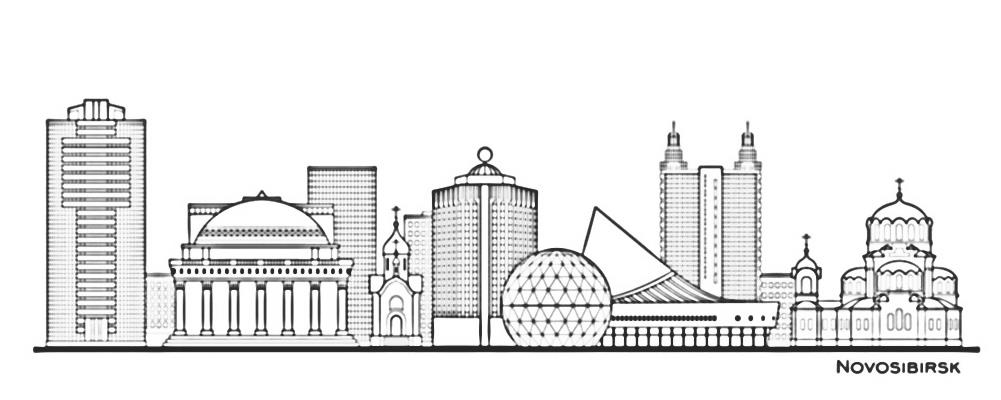 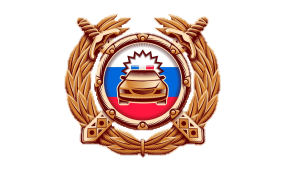 С НАЧАЛА СЕЗОНА ИСПОЛЬЗОВАНИЯ СИМ ЗАРЕГИСТРИРОВАНО 33 ДТП (+1550,0 %),
35 ЧЕЛОВЕК  РАНЕНО (+1650,0 %), 
В ТОМ ЧИСЛЕ 17 НЕСОВЕРШЕННОЛЕТНИХ 
(ДО 18 ЛЕТ), ПОЛУЧИЛИ ТРАВМЫ (+1600,0 %)
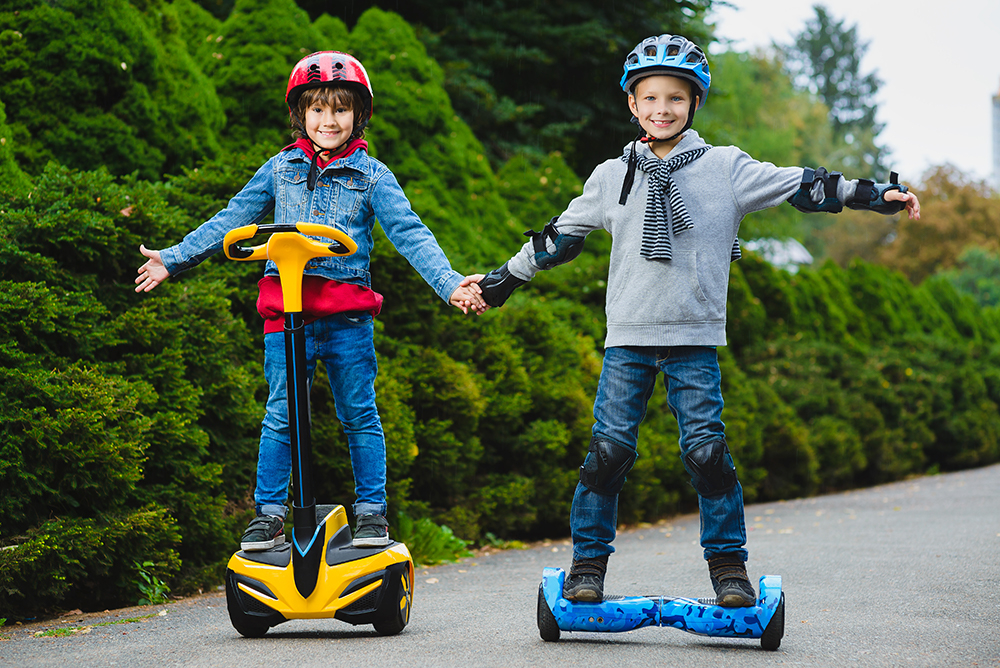 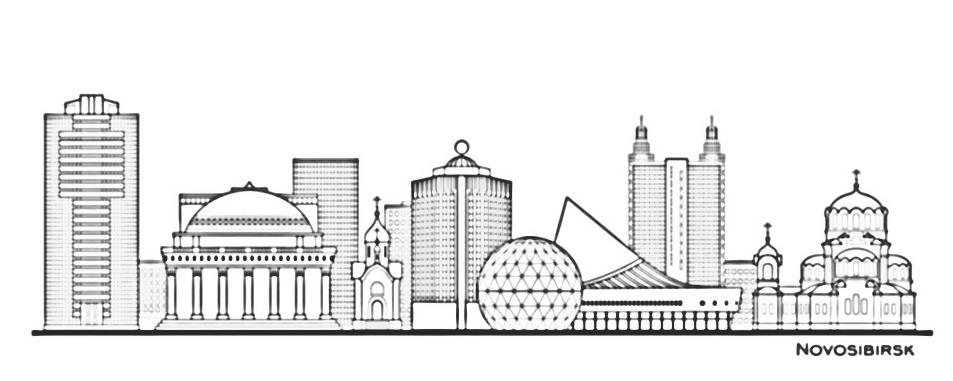 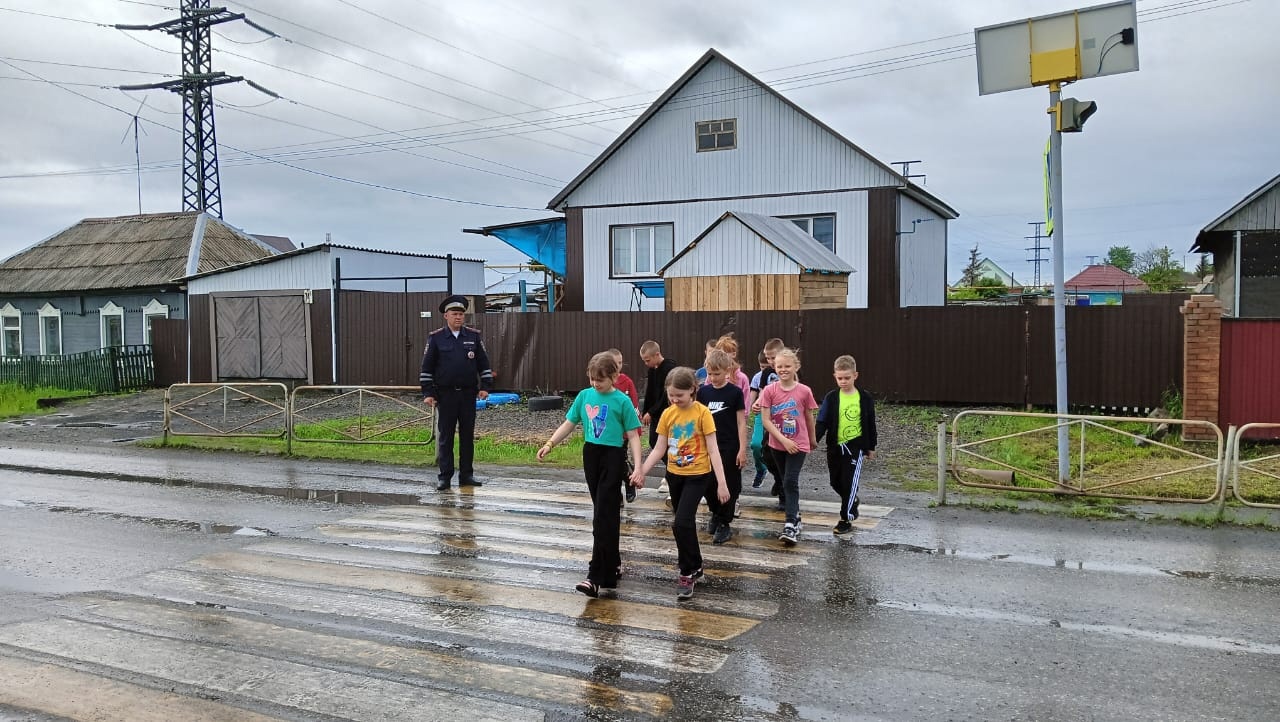 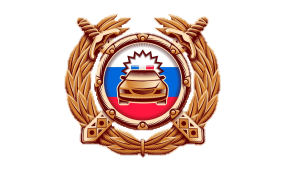 НА 6,4% СНИЗИЛОСЬ КОЛИЧЕСТВО ДТП С УЧАСТИЕМ ДЕТЕЙ-ПЕШЕХОДОВ (С 78 ДО 73), 
В РЕЗУЛЬТАТЕ КОТОРЫХ ТРАВМИРОВАНЫ 74 РЕБЕНКА (80; -7,5%).
ПРОВОДИМАЯ СОТРУДНИКАМИ ГОСАВТОИНСПЕКЦИИ ПРОФИЛАКТИЧЕСКАЯ РАБОТА В ОБРАЗОВАТЕЛЬНЫХ УЧРЕЖДЕНИЯХ С ДЕТЬМИ ИМЕЕТ СВОЙ ПОЛОЖИТЕЛЬНЫЙ ЭФФЕКТ.
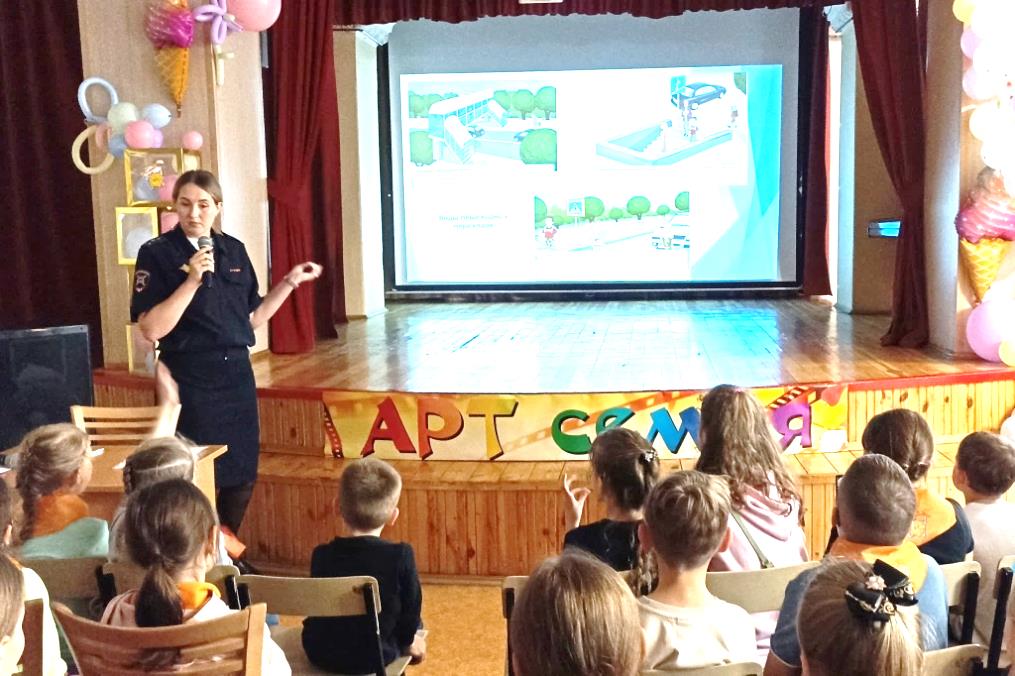 ЗАРЕГИСТРИРОВАНО СНИЖЕНИЕ ЧИСЛА АВТОАВАРИЙ С ДЕТЬМИ НА ПЕШЕХОДНЫХ ПЕРЕХОДАХ (35 ДТП, -5,4%). 
НА 13,0% (С 31 ДО 27) СОКРАТИЛОСЬ КОЛИЧЕСТВО ДТП С УЧАСТИЕМ ДЕТЕЙ ПО СОБСТВЕННОЙ НЕОСТОРОЖНОСТИ, НАРУШИВШИМИ ПДД.
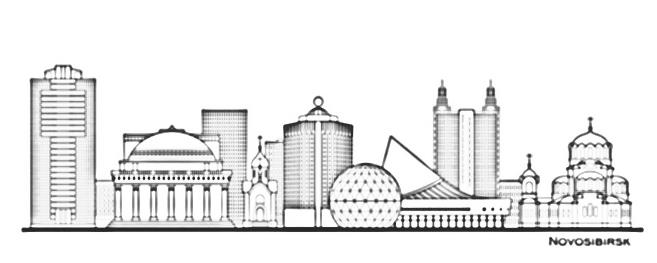 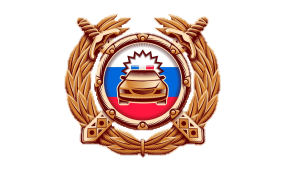 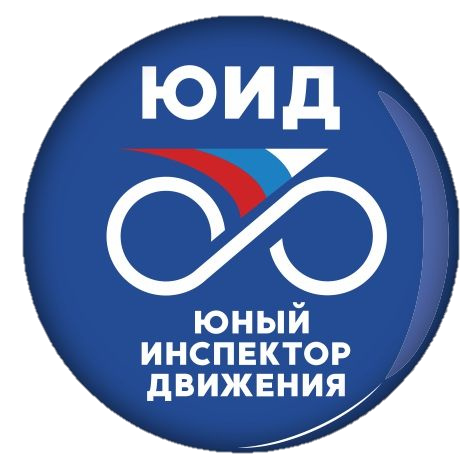 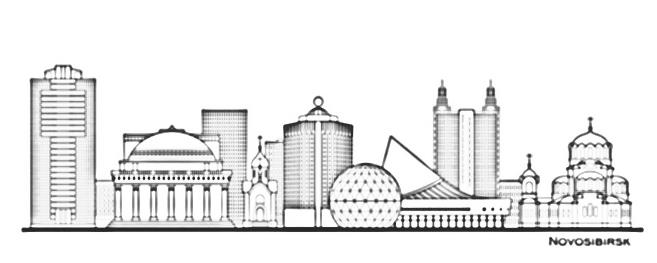 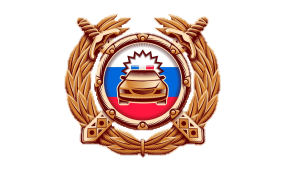 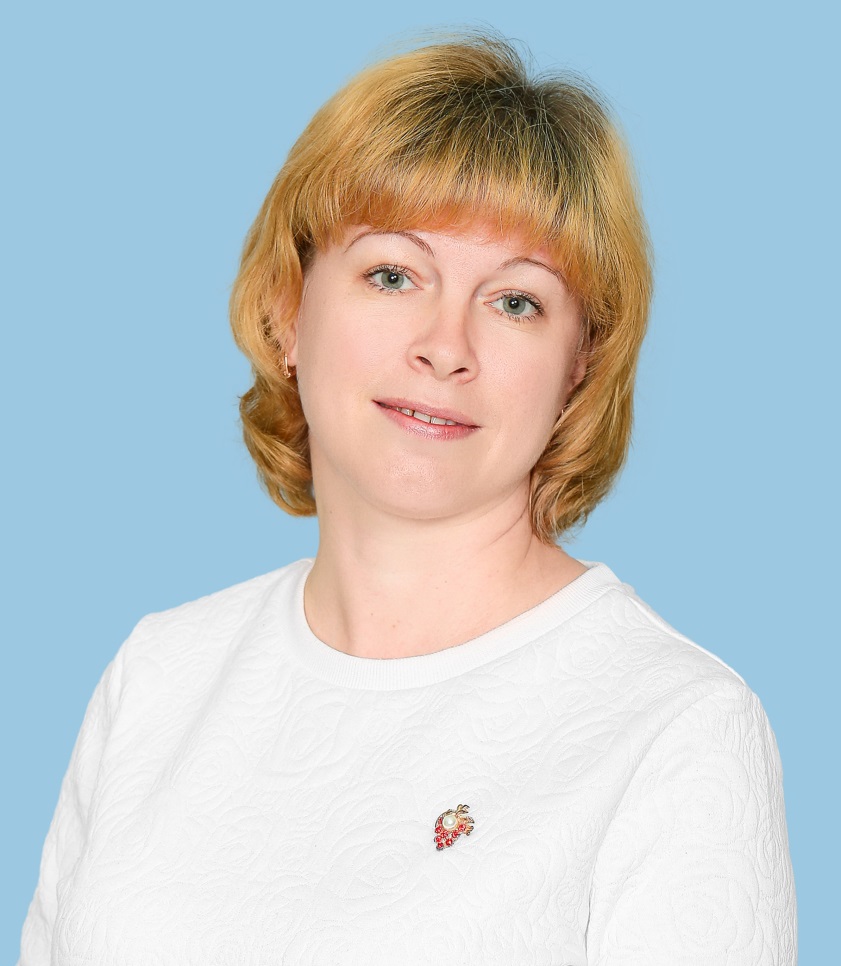 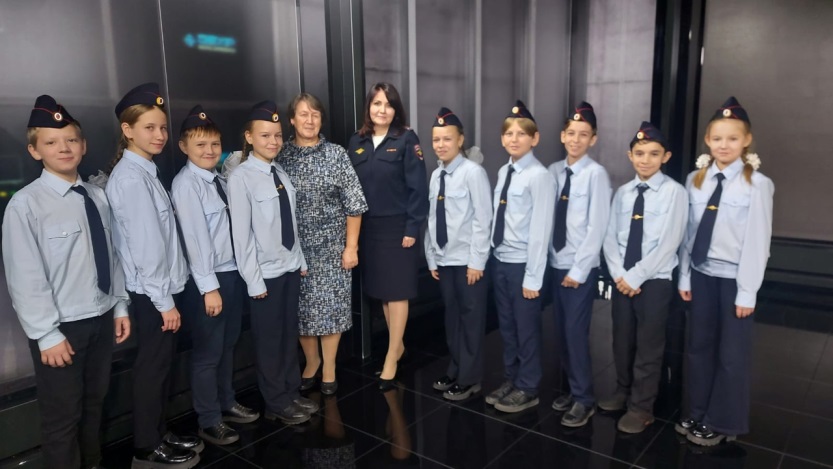 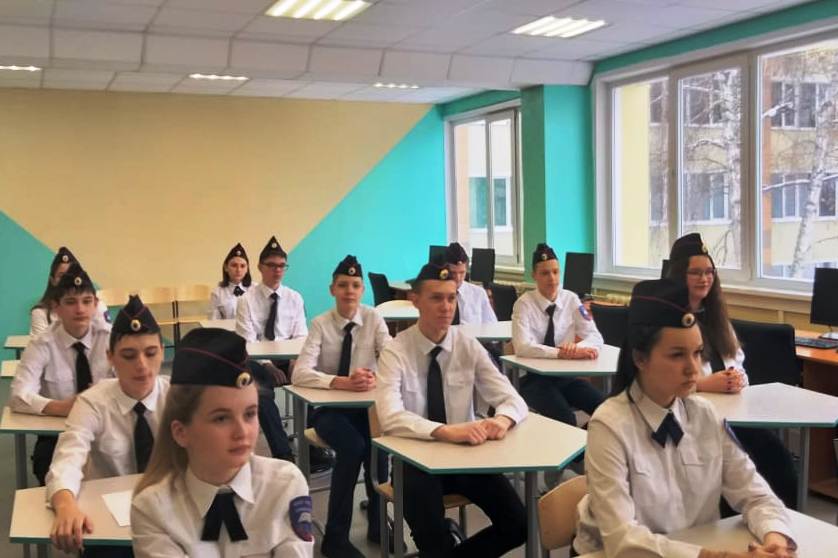 Спецова Мария Алексеевна
директор муниципального бюджетного общеобразовательного  учреждения 
города Новосибирска 
"Средняя общеобразовательная школа №56"
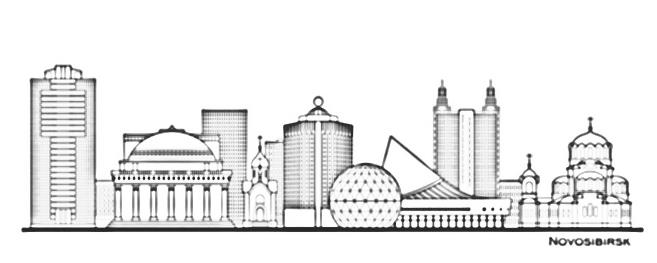 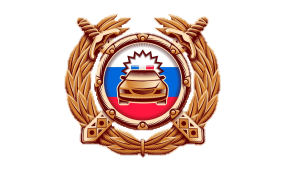 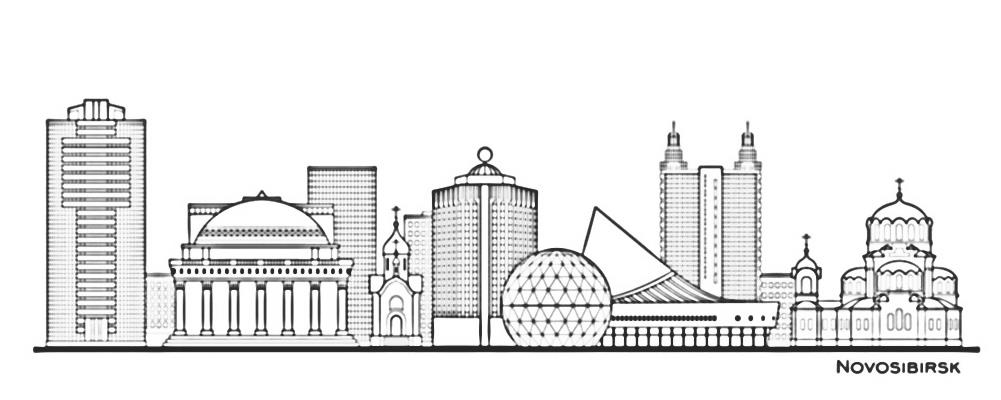 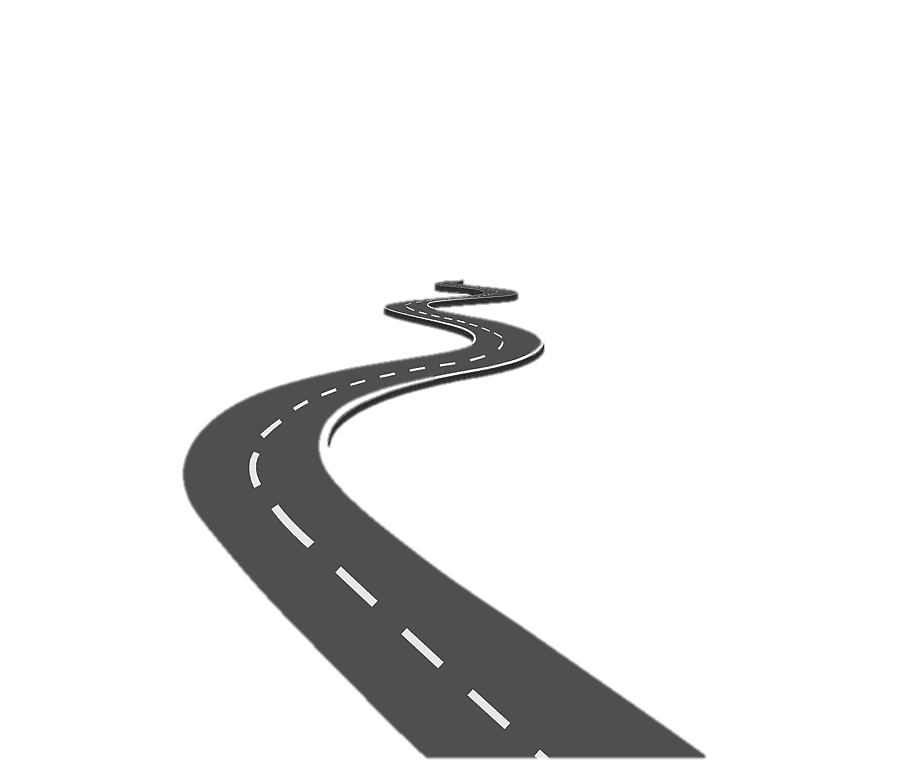 ПОЛОЖИТЕЛЬНЫХ ИТОГОВ В ДЕЛЕ БОРЬБЫ С ДОРОЖНО-ТРАНСПОРТНЫМ ТРАВМАТИЗМОМ МОЖНО ДОБИТЬСЯ ТОЛЬКО СИСТЕМНЫМИ  И СКООРДИНИРОВАННЫМИ УСИЛИЯМИ ОРГАНОВ ИСПОЛНИТЕЛЬНОЙ ВЛАСТИ, МЕСТНОГО САМОУПРАВЛЕНИЯ, С ПРИВЛЕЧЕНИЕМ  К УЧАСТИЮ В ЭТОЙ РАБОТЕ ПРЕДСТАВИТЕЛЕЙ ОБЩЕСТВЕННЫХ ОРГАНИЗАЦИЙ  И ОБЪЕДИНЕНИЙ, СРЕДСТВ МАССОВОЙ ИНФОРМАЦИИ, А ТАКЖЕ НЕРАВНОДУШНЫХ ГРАЖДАН.
СПАСИБО
ЗА ВНИМАНИЕ !
ЗАСЕДАНИЕ  XI МЕЖДУНАРОДНОГО 
СИБИРСКОГО ТРАНСПОРТНОГО ФОРУМА
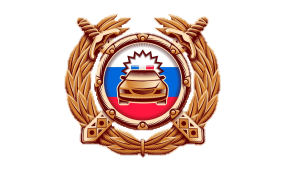 ГОСАВТОИНСПЕКЦИЯ
НОВОСИБИРСКОЙ ОБЛАСТИ
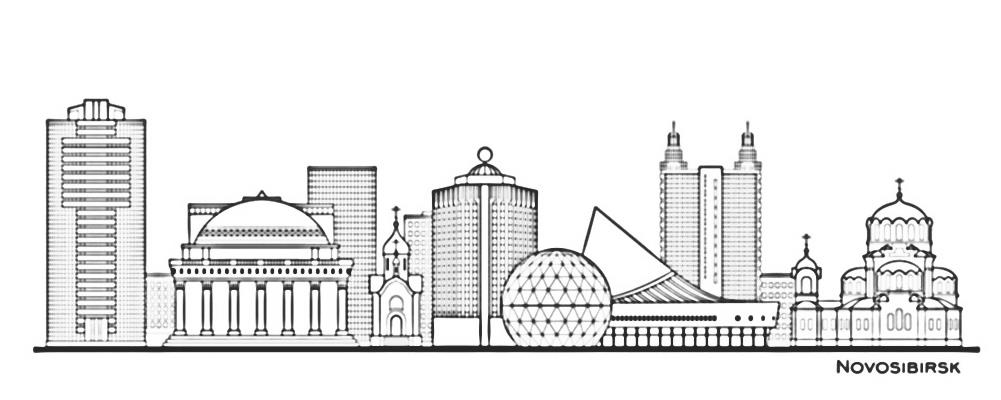 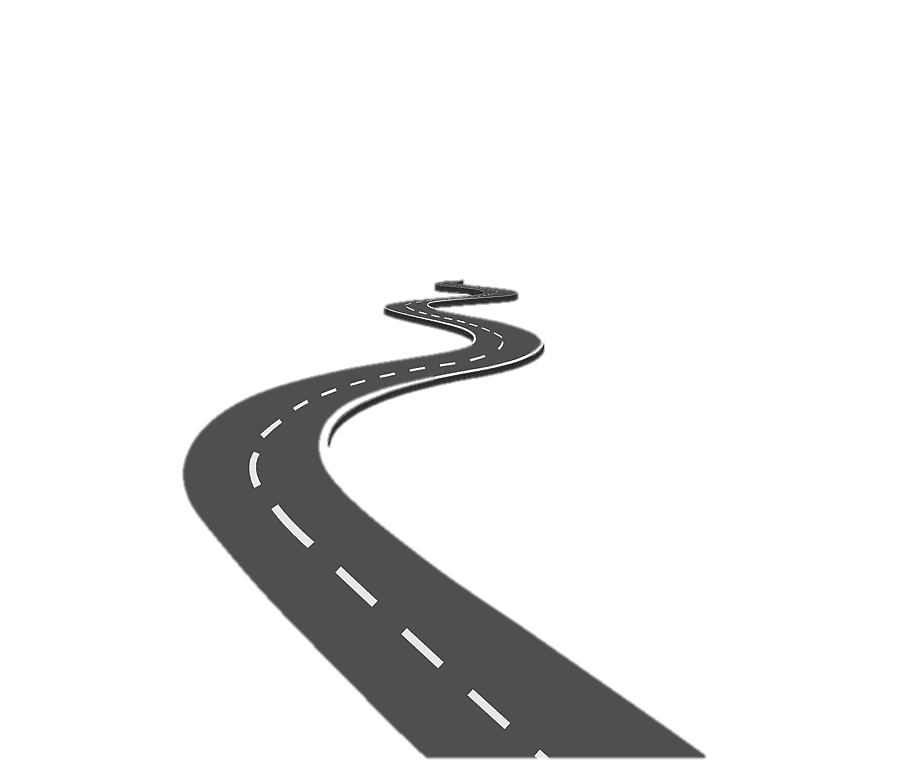 КРУГЛЫЙ СТОЛ «ДОРОГА БЕЗ ОПАСНОСТЕЙ: СНИЖЕНИЕ АВАРИЙНОСТИ И ТЯЖЕСТИ ПОСЛЕДСТВИЙ ДОРОЖНО-ТРАНСПОРТНЫХ ПРОИСШЕСТВИЙ»